Pack a backpack challenge
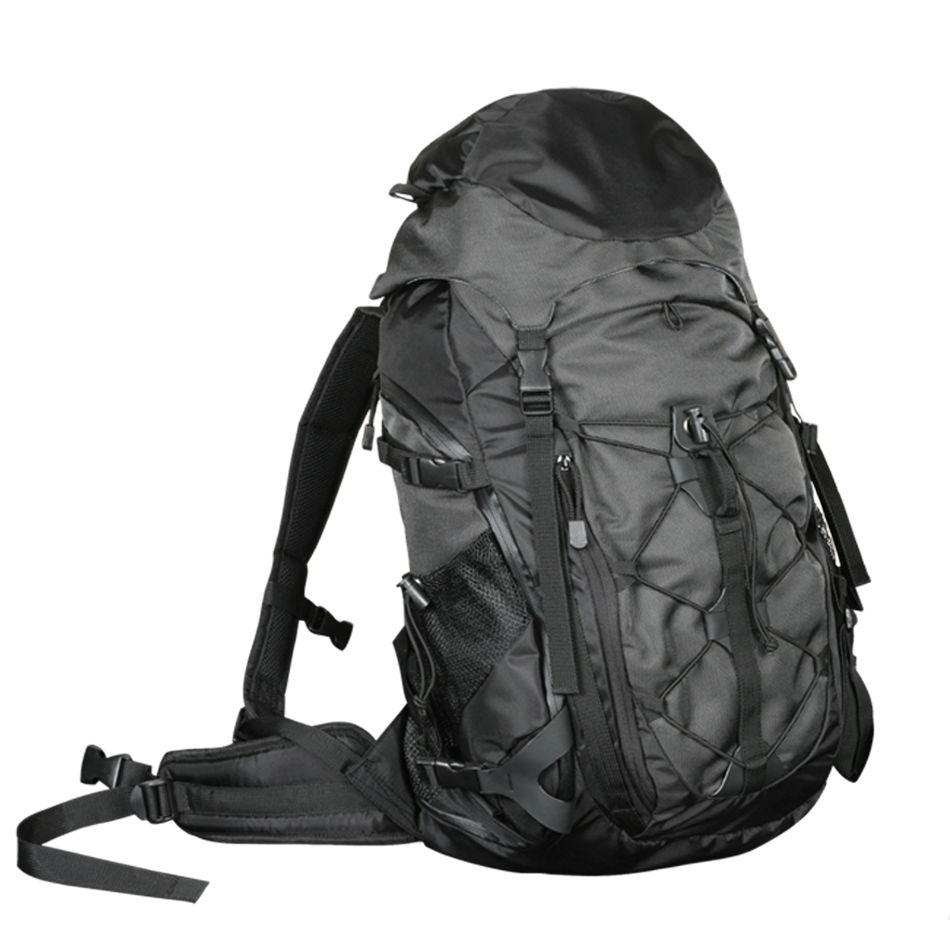 You are going for a hike today and need to pack all the items you need to protect yourself from ticks. 

What would you pack?
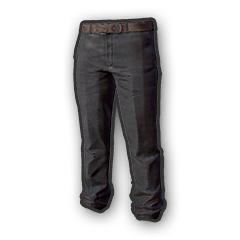 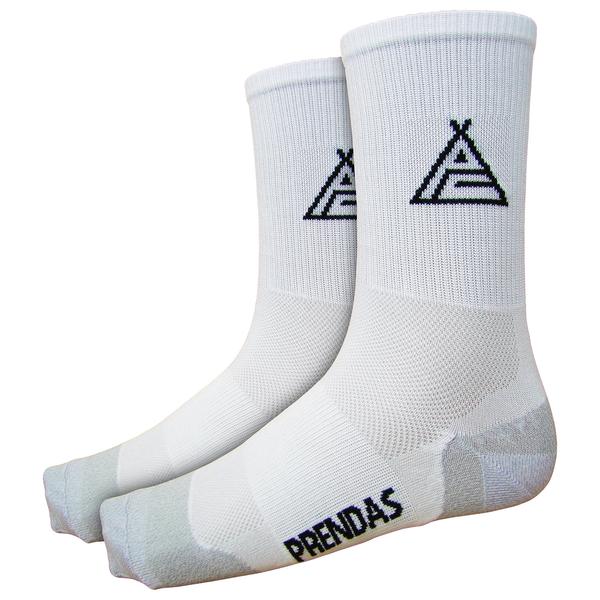 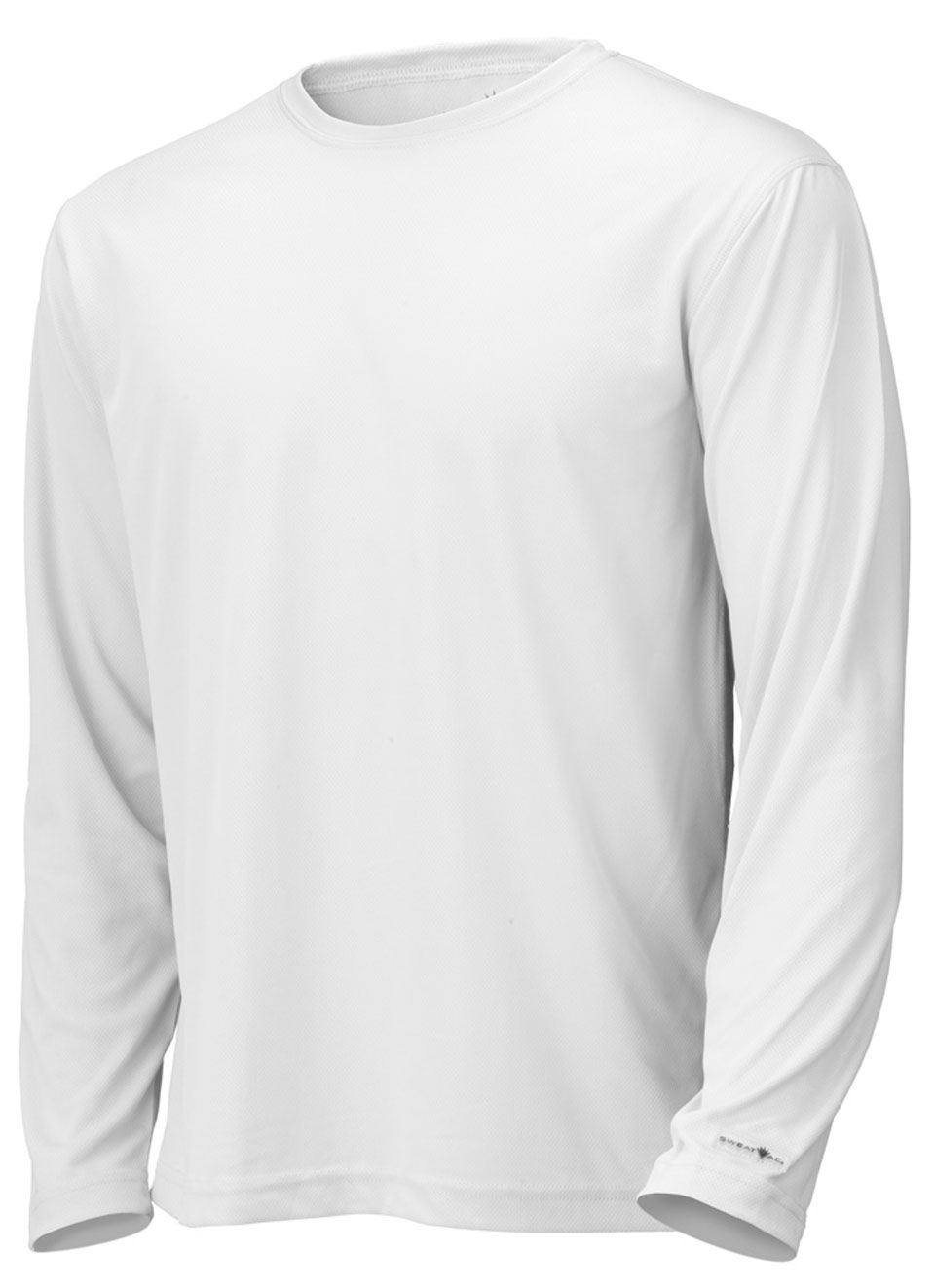 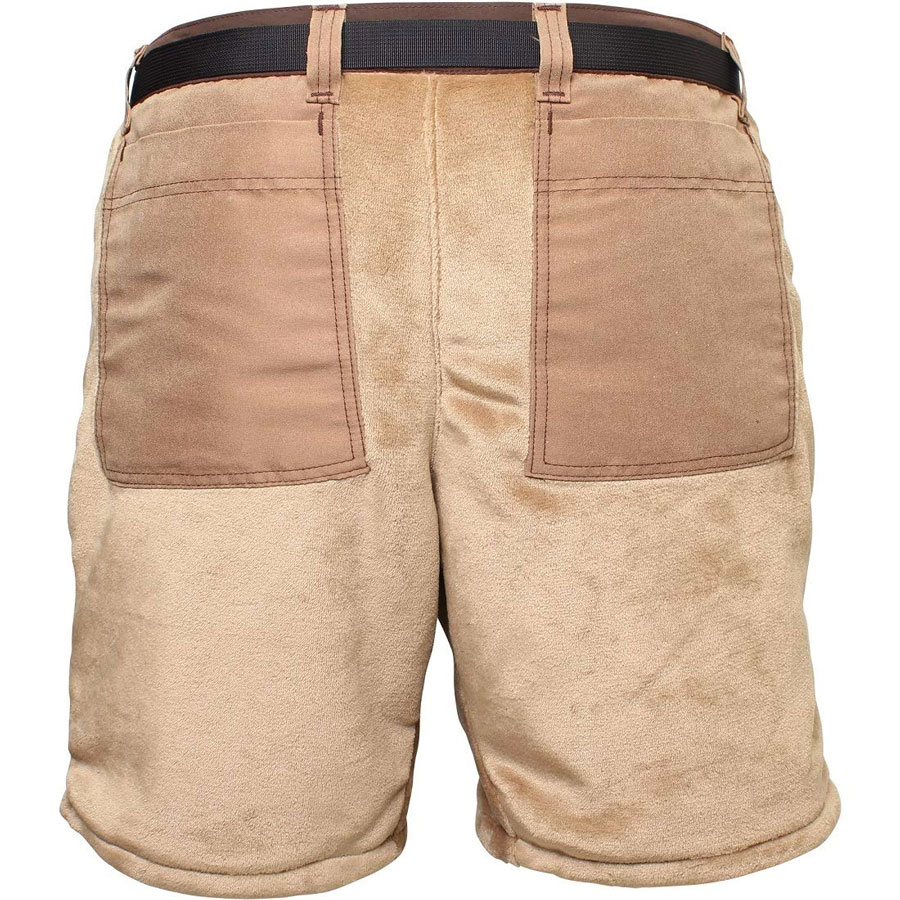 Dark colored long pants
Light colored long sleeve shirt
Light socks
Light colored shorts
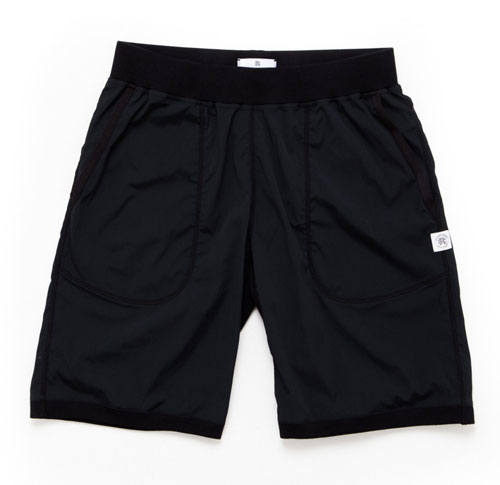 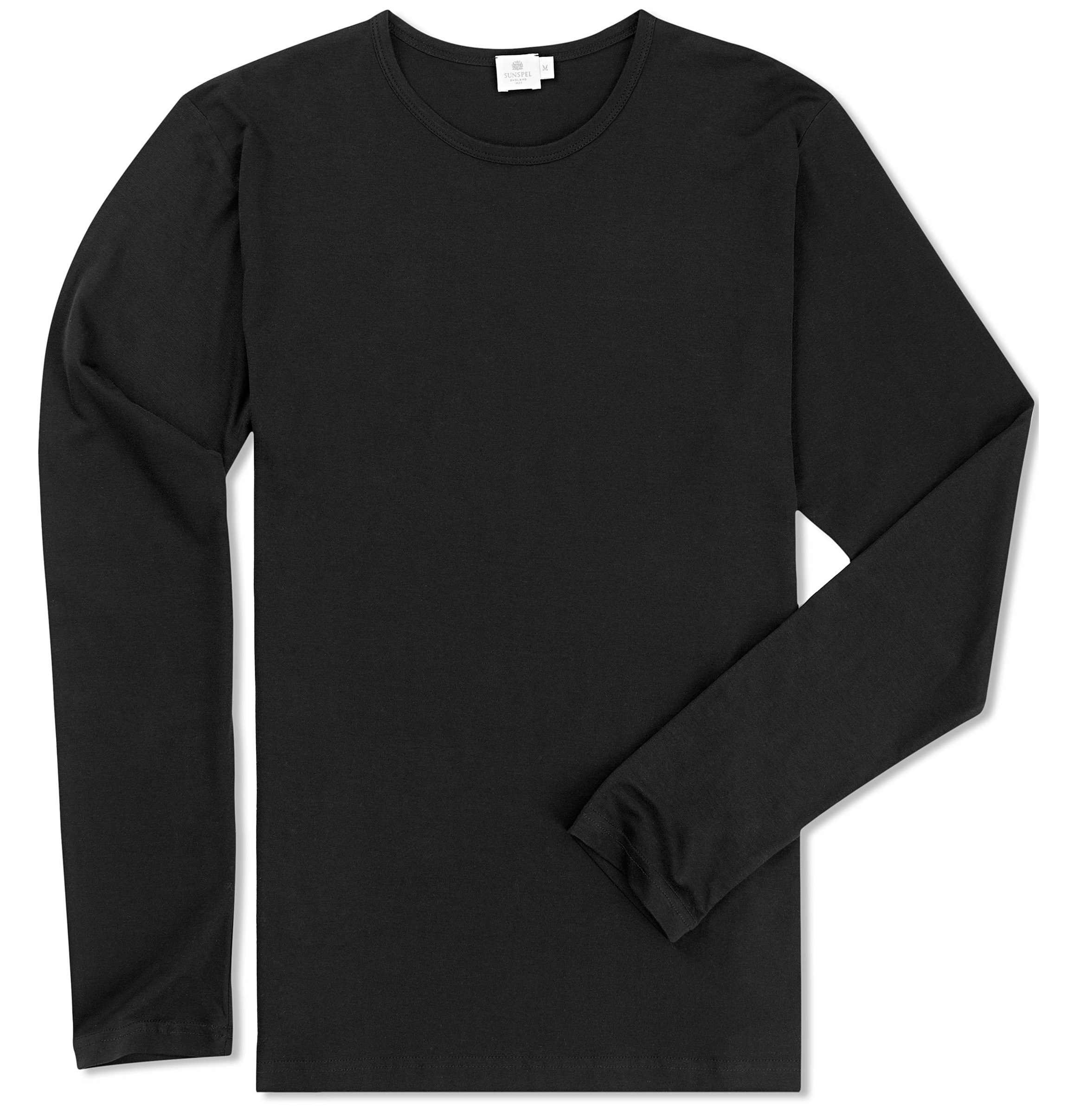 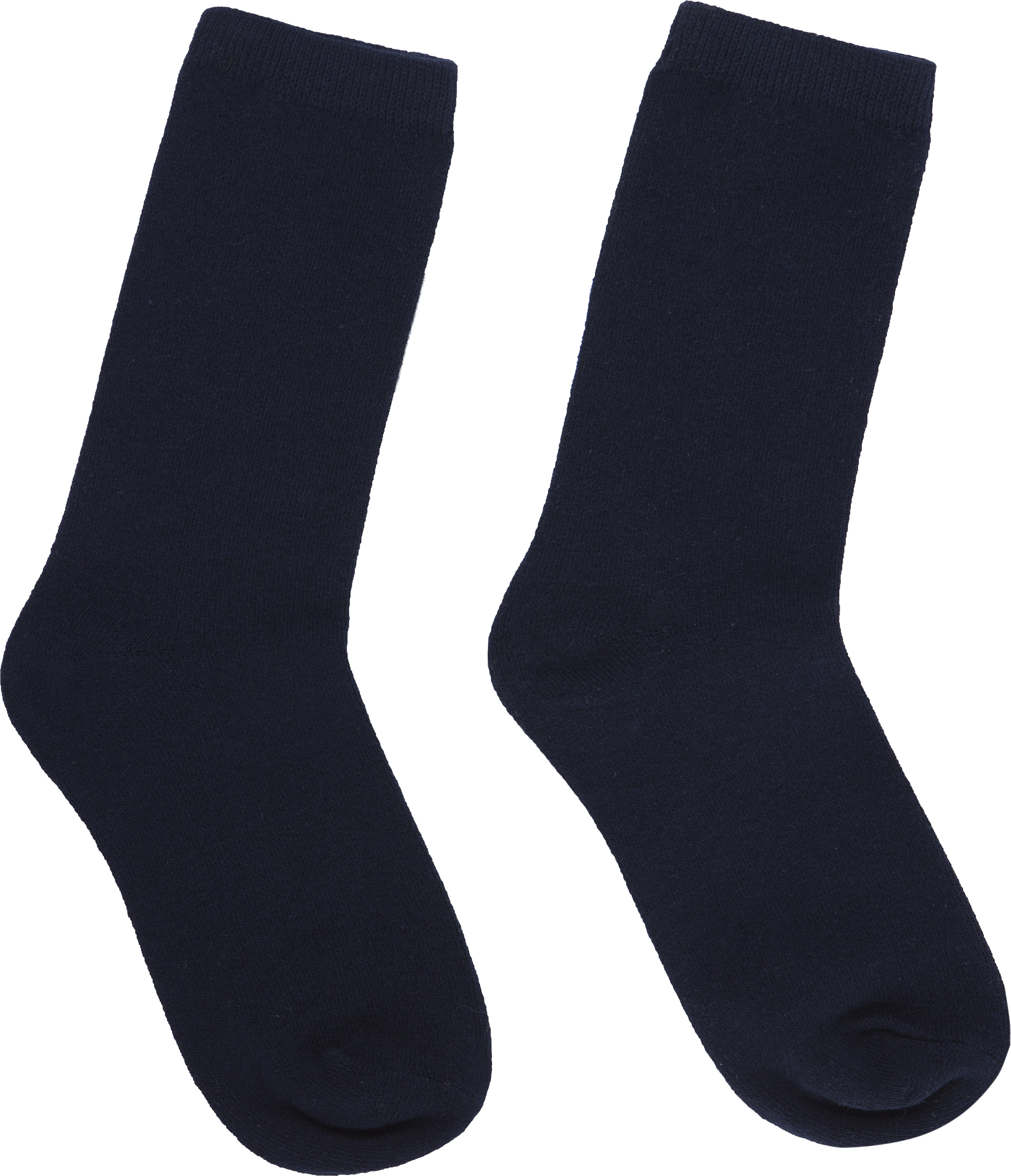 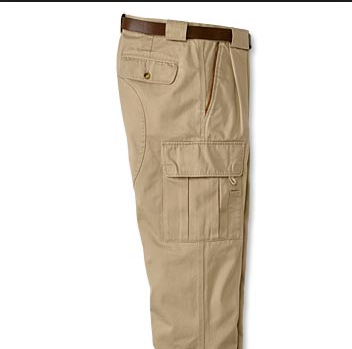 Dark colored long sleeve shirt
Dark colored shorts
Light colored long pants
Dark socks
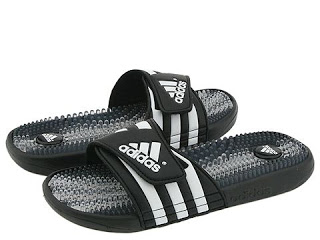 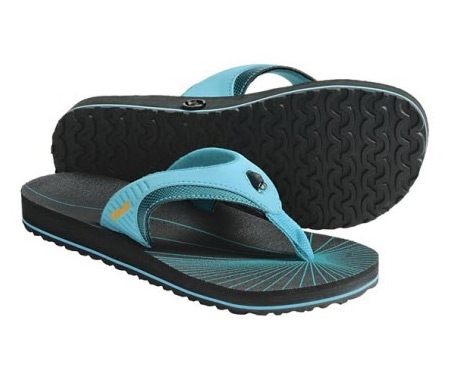 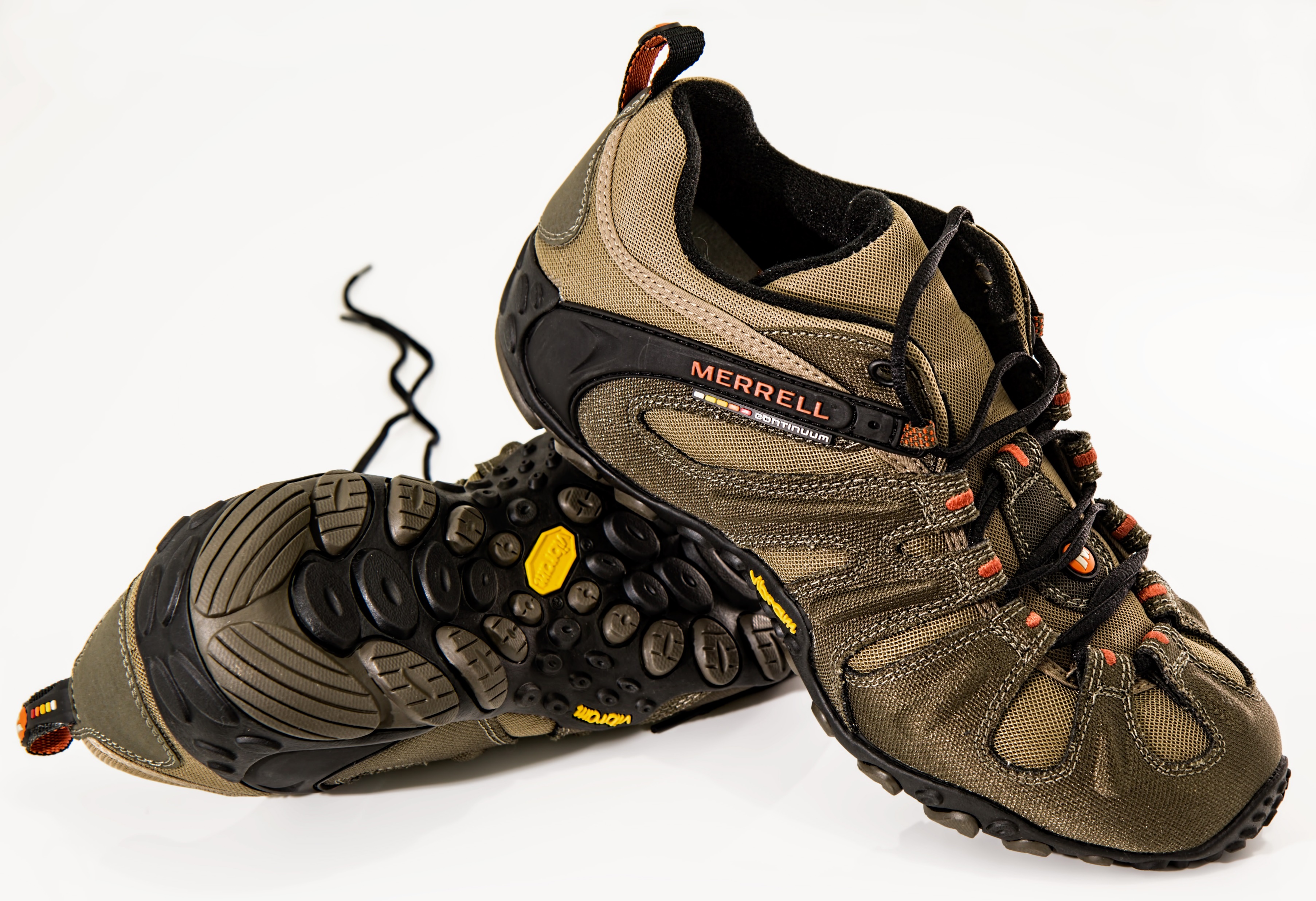 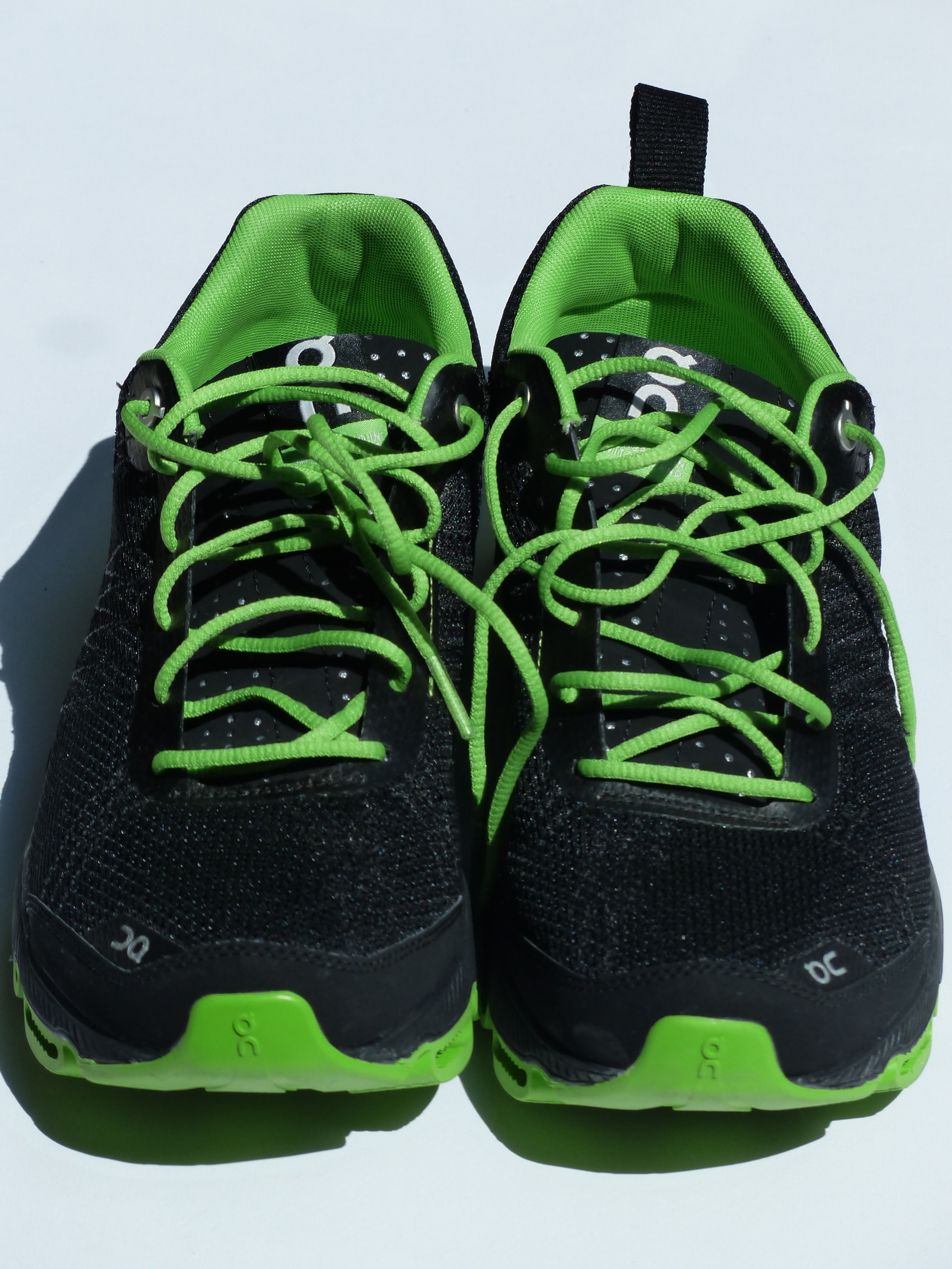 Sneakers
Flip flops
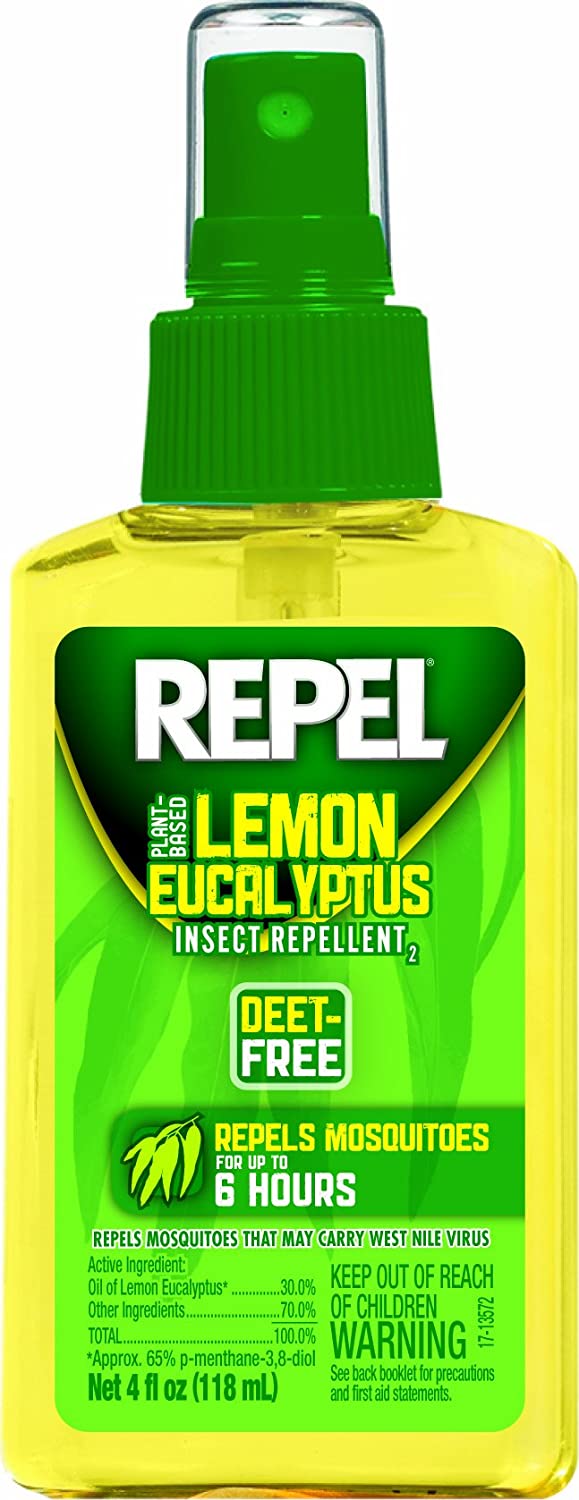 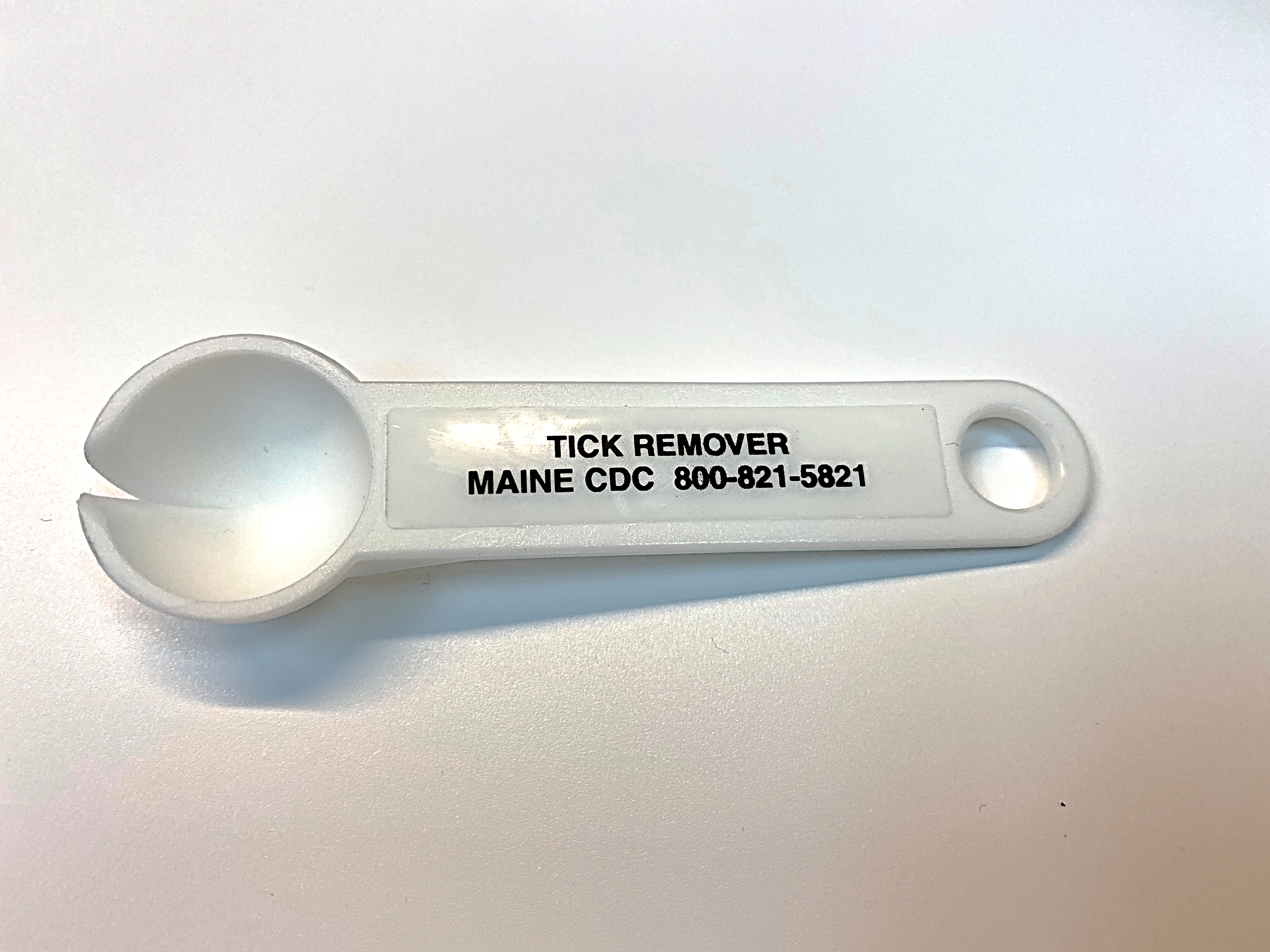 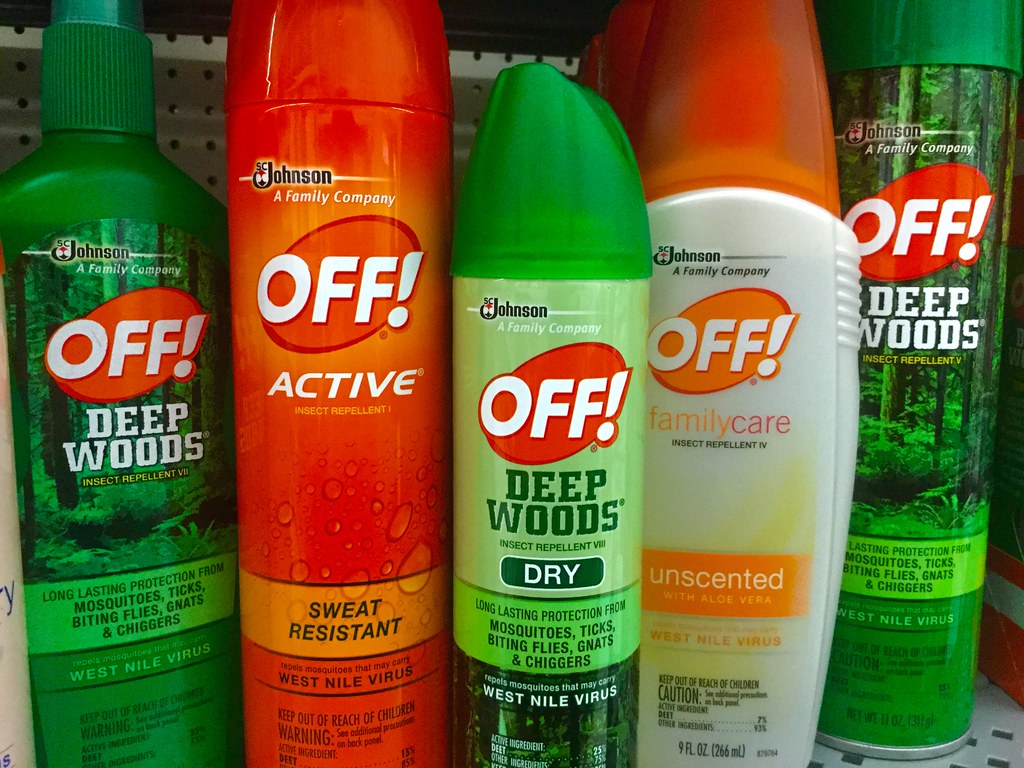 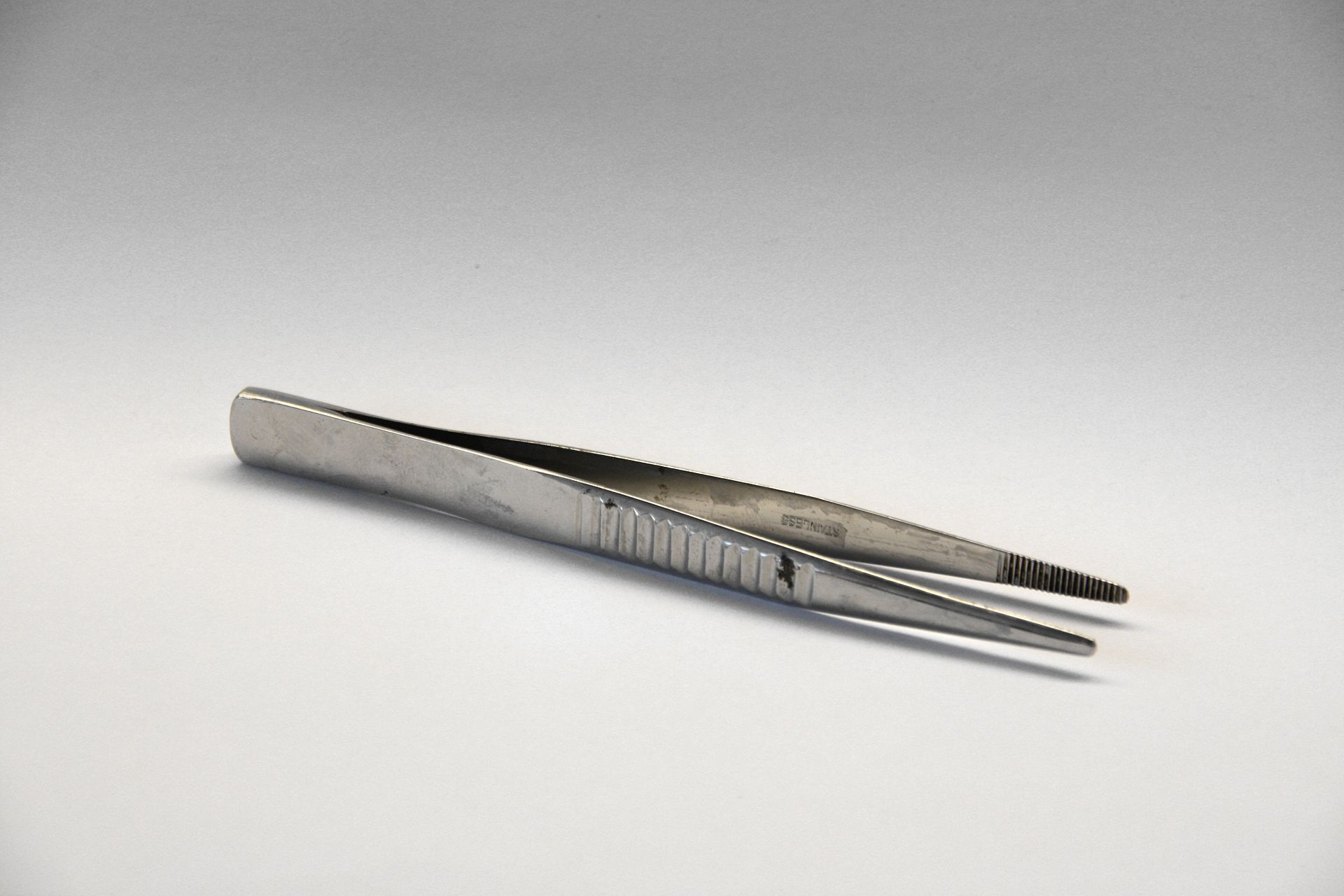 Tick spoon or tweezers
Insect repellent